GDCh-Kolloquium
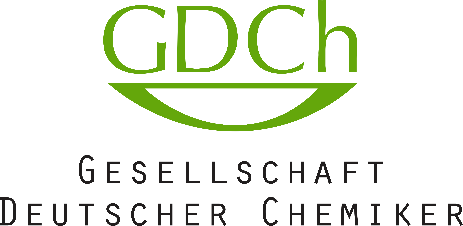 Prof. Dr. Katja Heinze
Johannes Gutenberg Universität Mainz
Inorganic Chemistry – 
Sustainable Coordination Chemistry and Photochemistry


"Earth-abundant Metals for Emission, Sensing, Upconversion
and Photocatalysis"
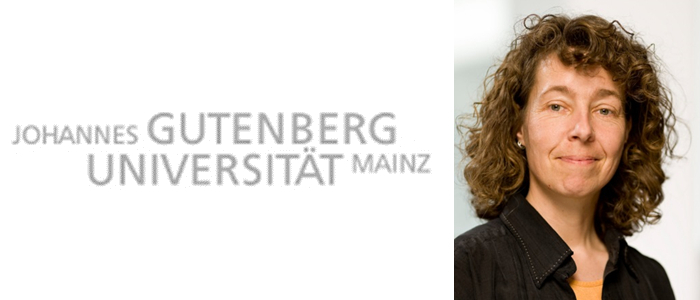 https://www.ak-heinze.chemie.uni-mainz.de/biography/
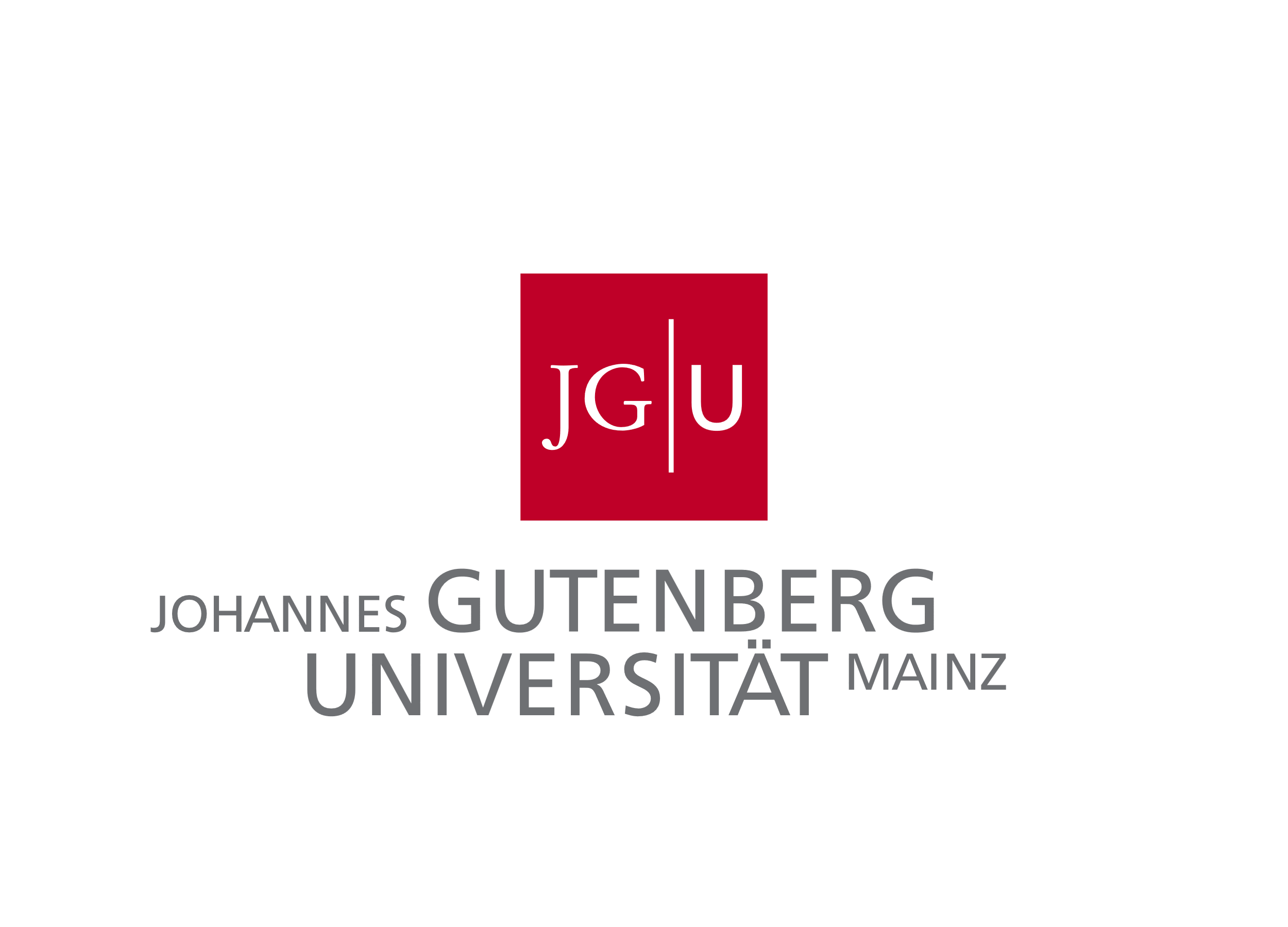 Donnerstag, 30.11.2023, 17.00 c.t.
W03 1-161 (großer Hörsaal), Universität Oldenburg